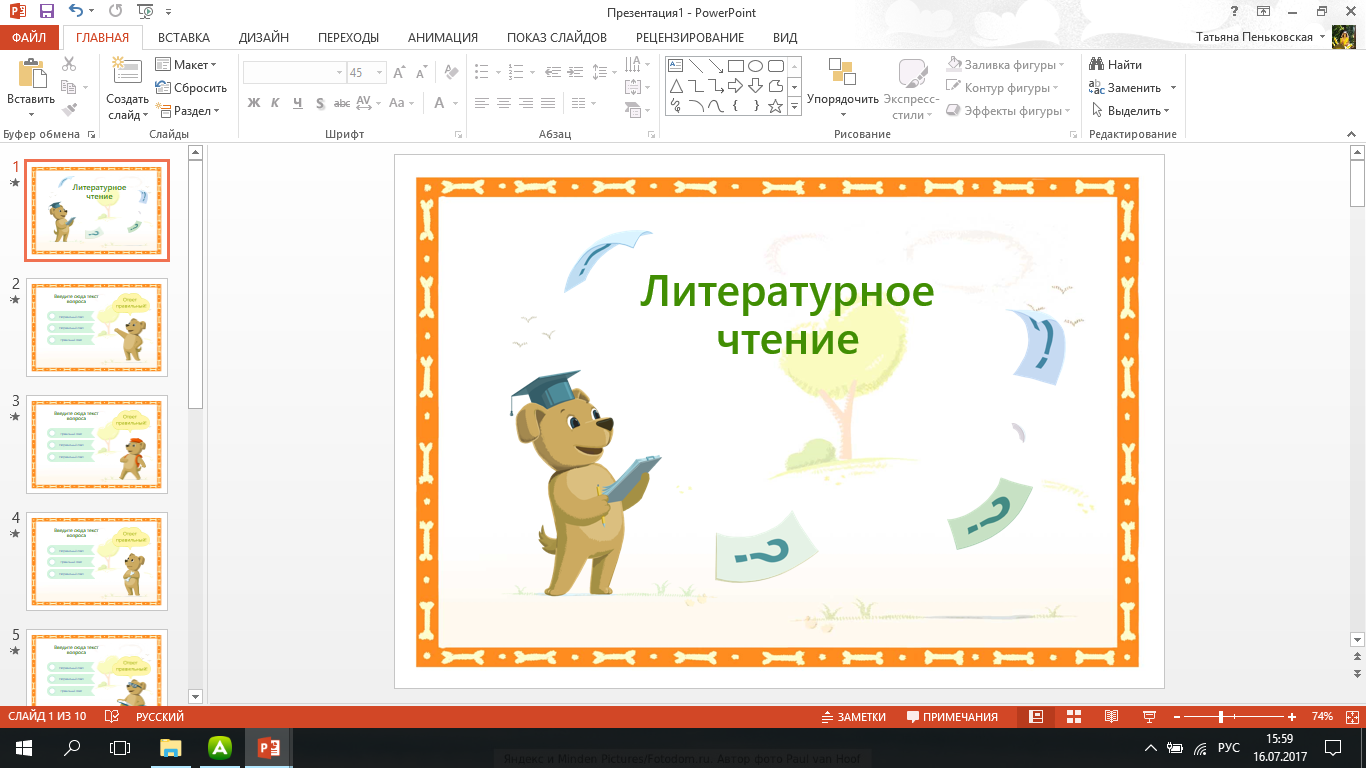 С произведениями какого раздела мы начали знакомиться? Какие произведения мы уже прочитали?
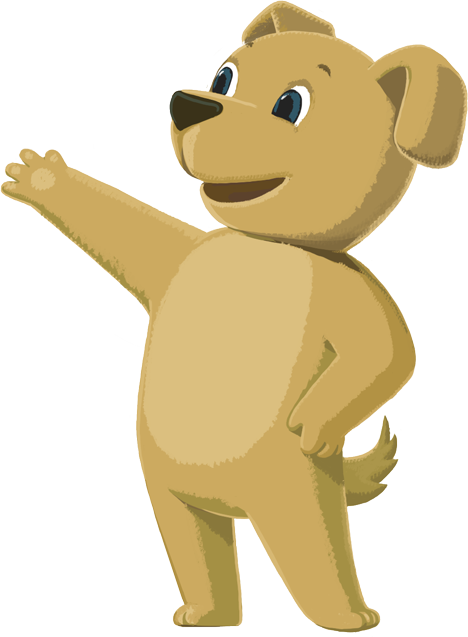 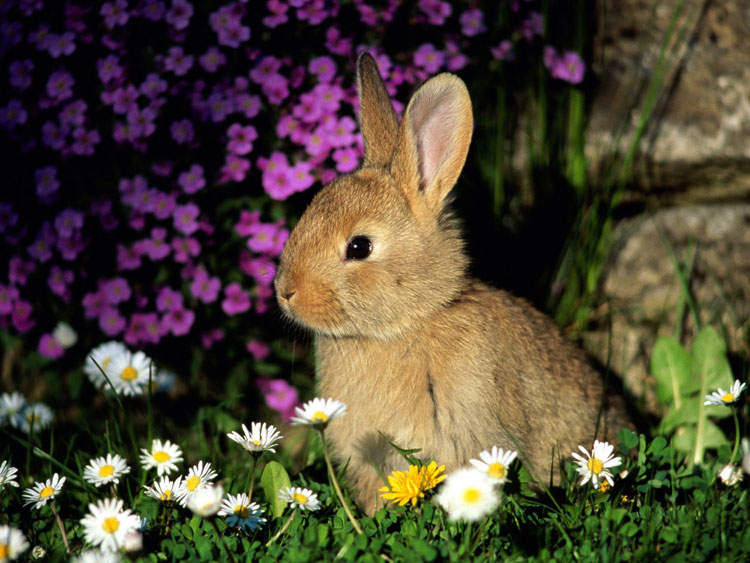 Автор, с чьим произведением мы сегодня познакомимся.
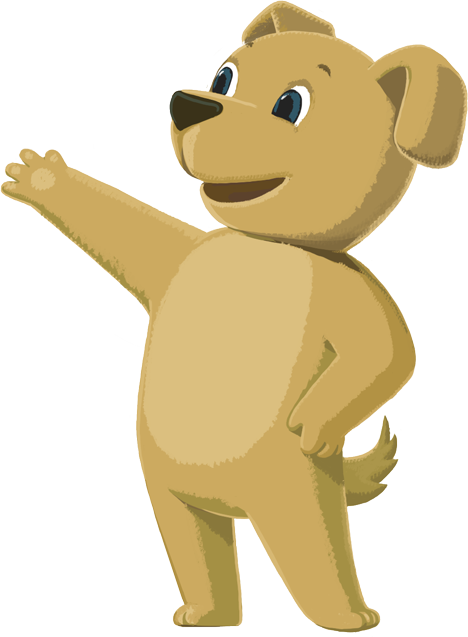 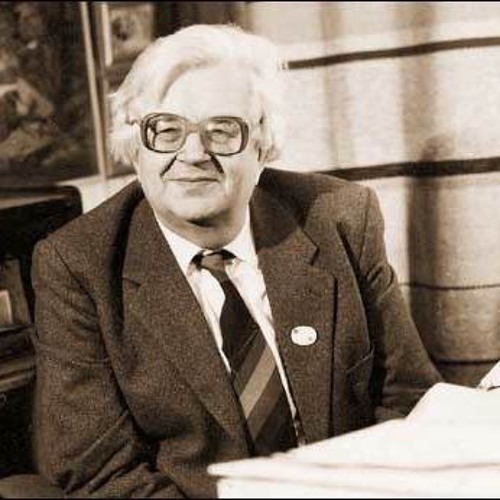 Валентин Дмитриевич Берестов
Послушайте стихотворение. 
Как по-другому можно его назвать?
Сегодня мы познакомимся с интересным стихотворением Валентина Берестова.
Рассмотрите иллюстрации к произведению. Как вы думаете, о чём будет стихотворение?
Что необычного в названии стихотворения?
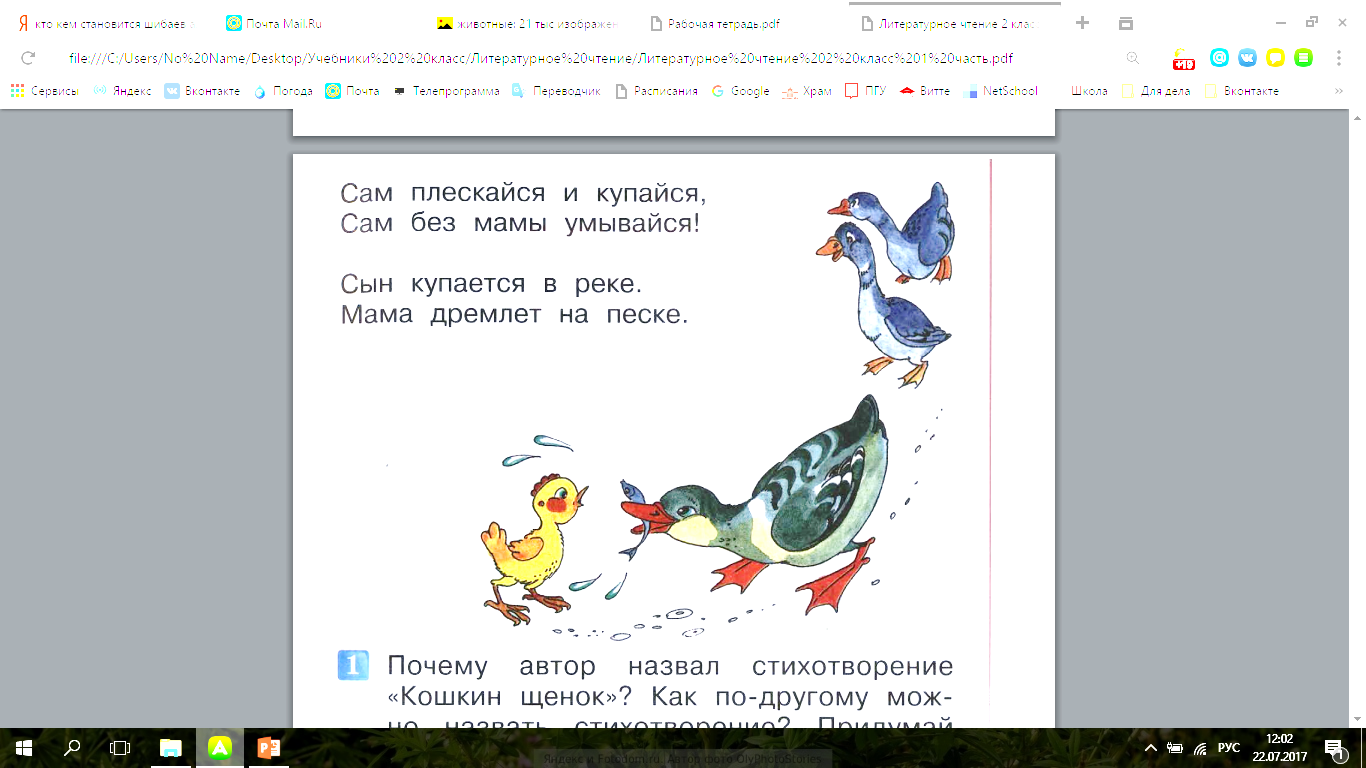 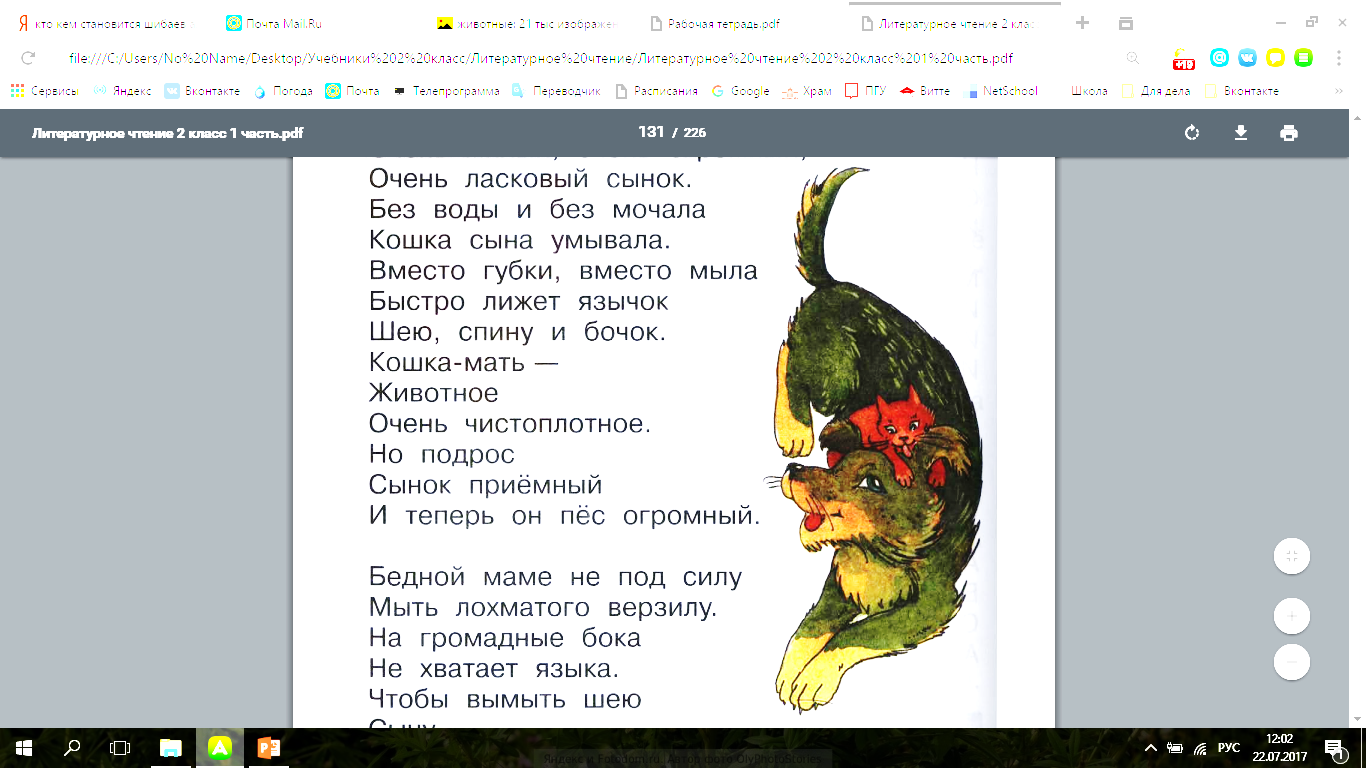 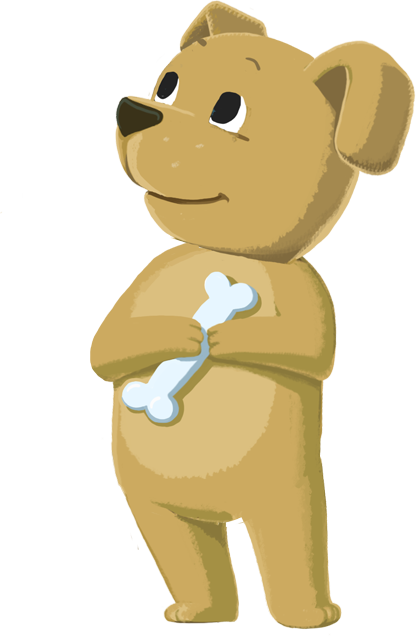 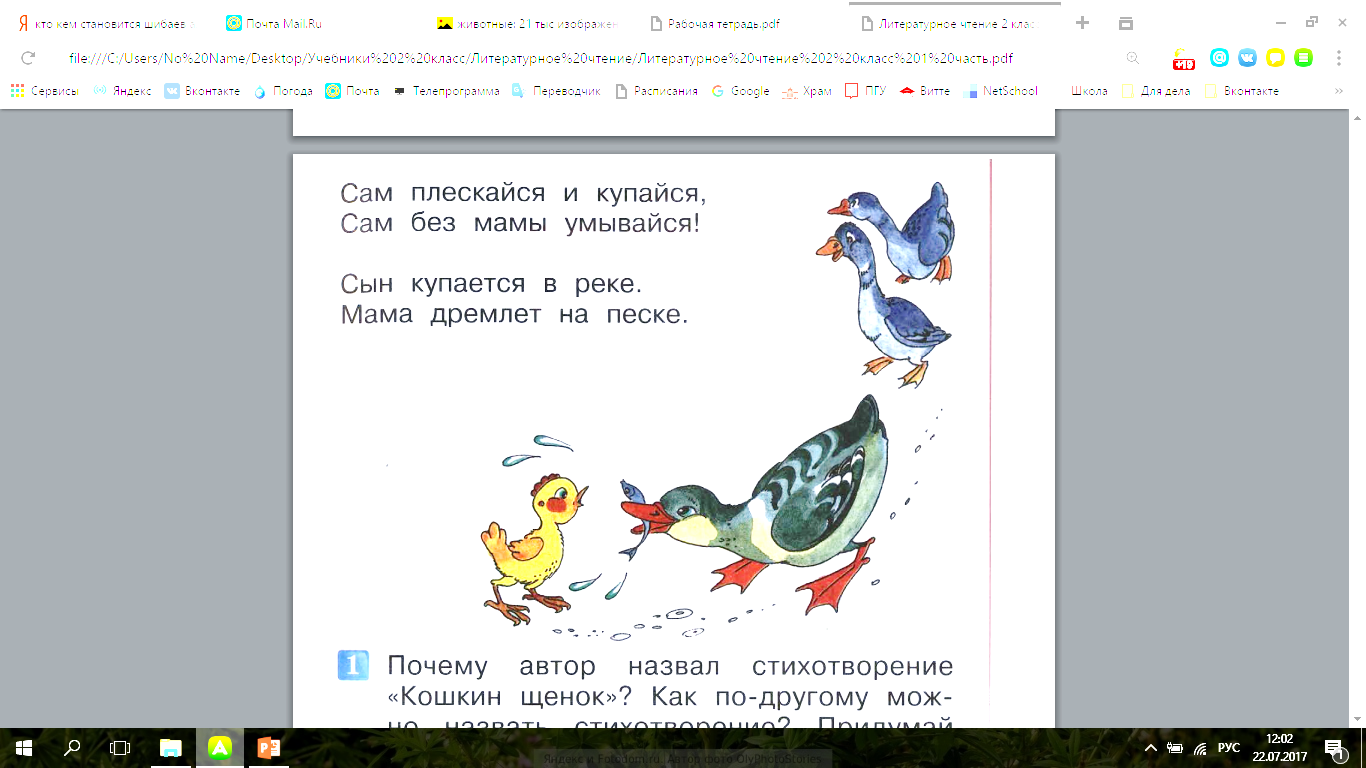 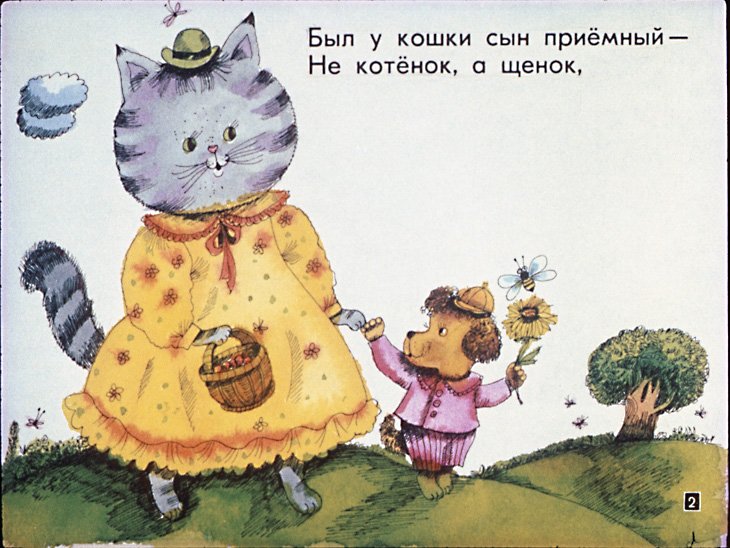 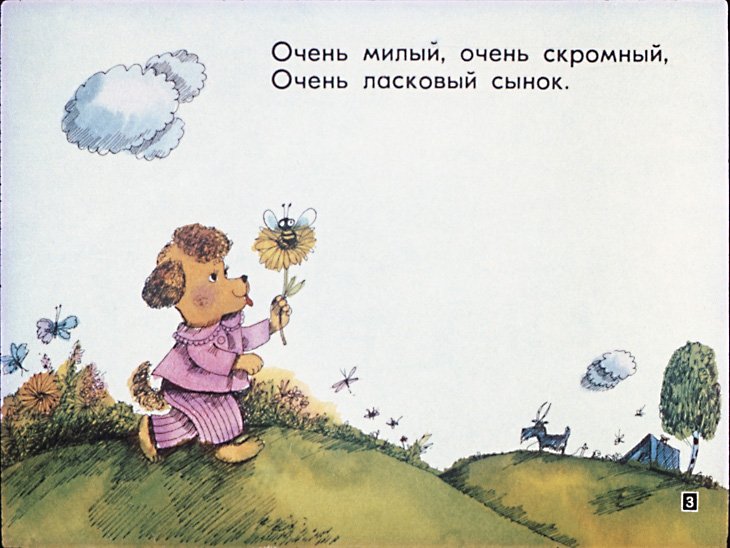 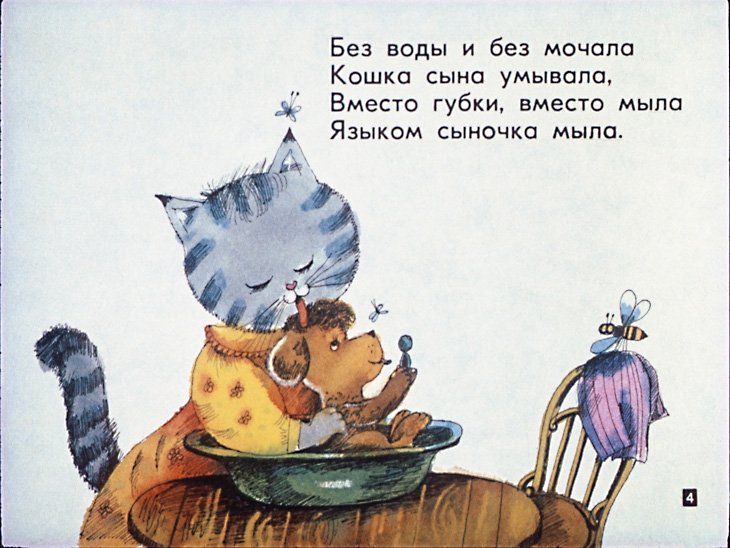 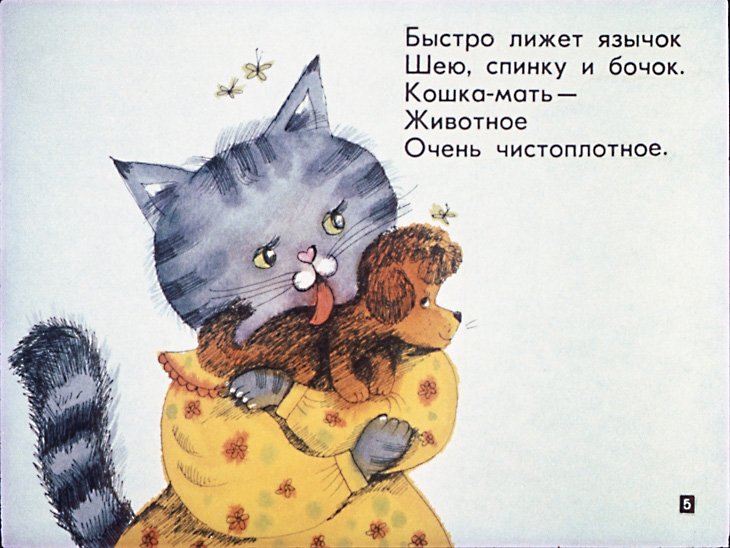 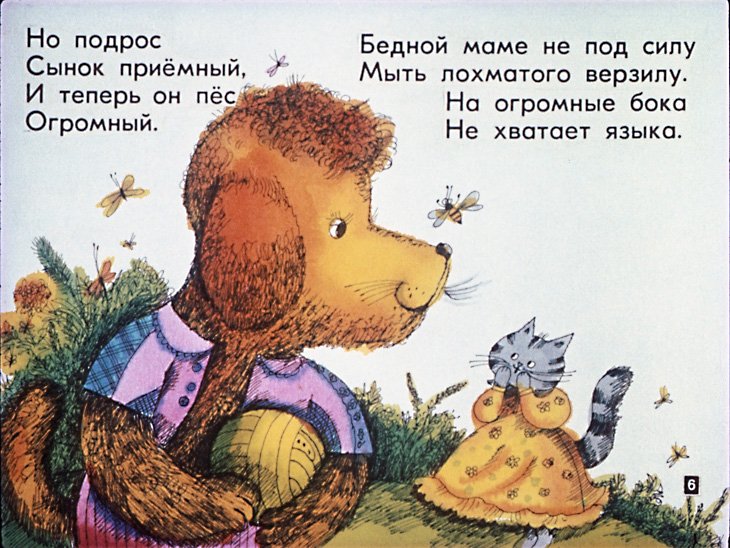 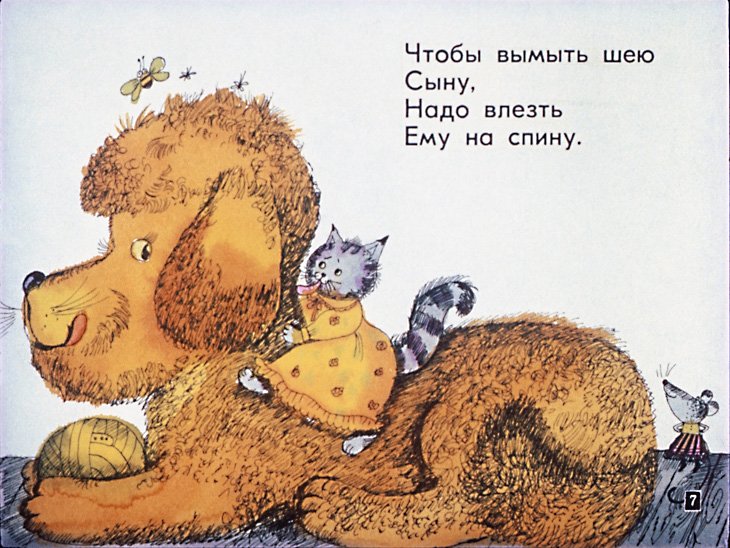 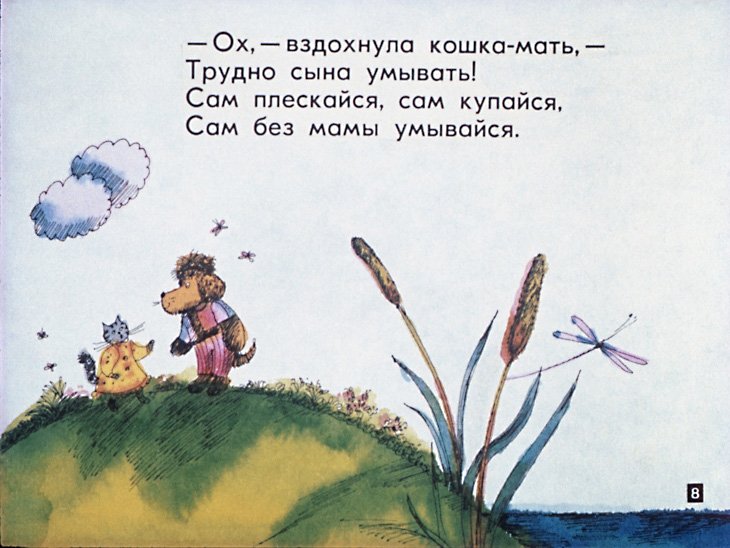 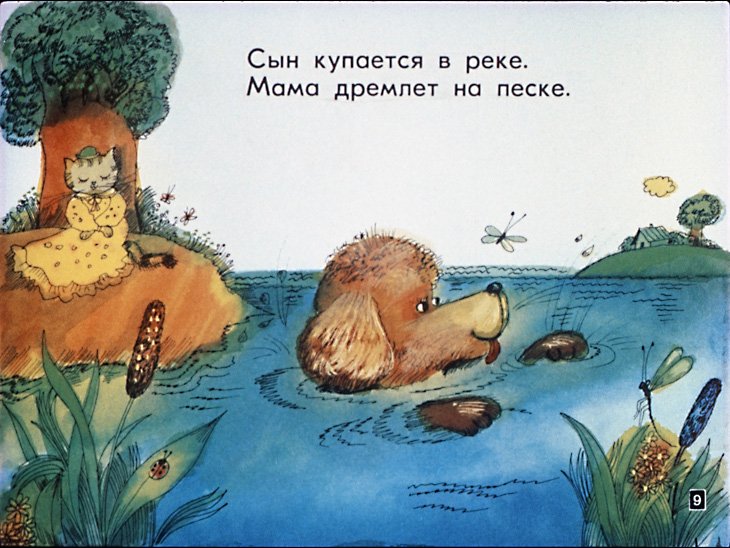 Прочитайте стихотворение.
О чём удивительном в мире природы рассказывается в стихотворении?
Какой по характеру был щенок? А кошка-мама?
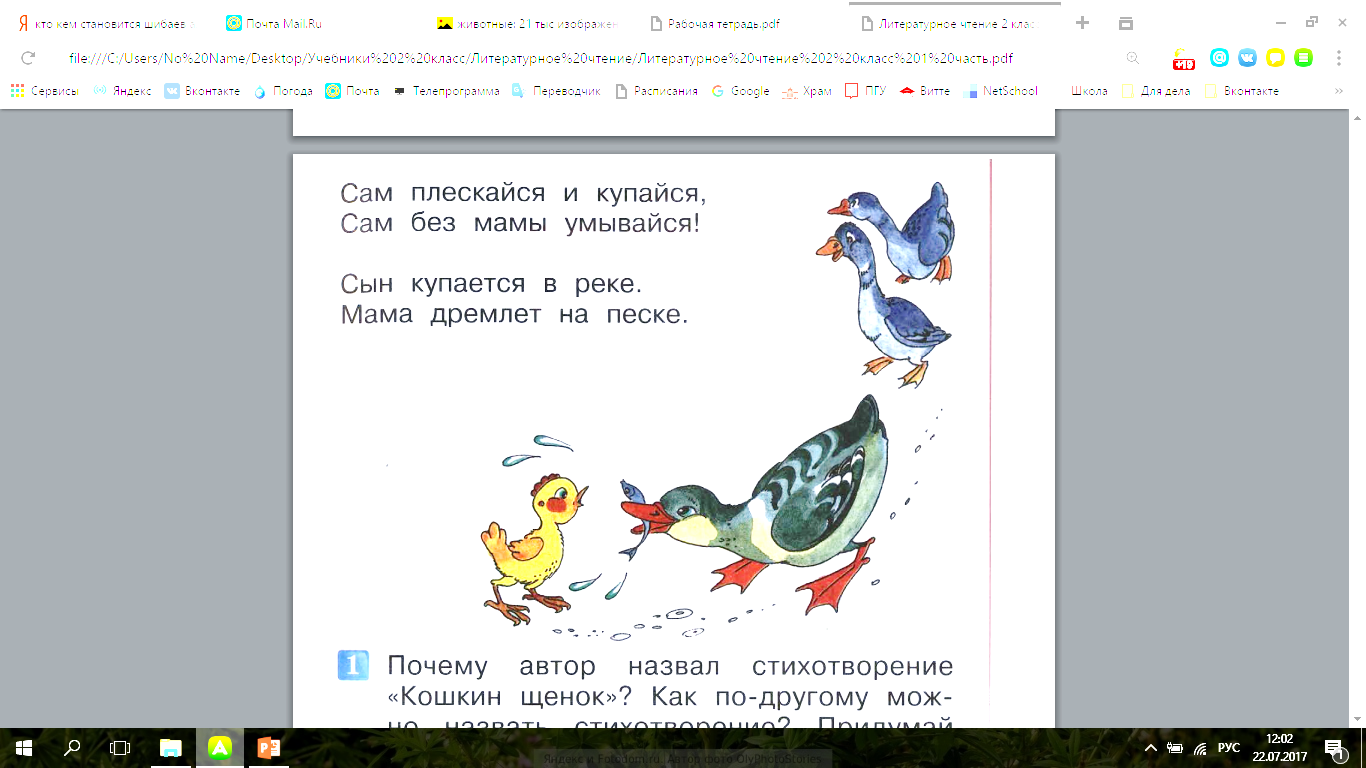 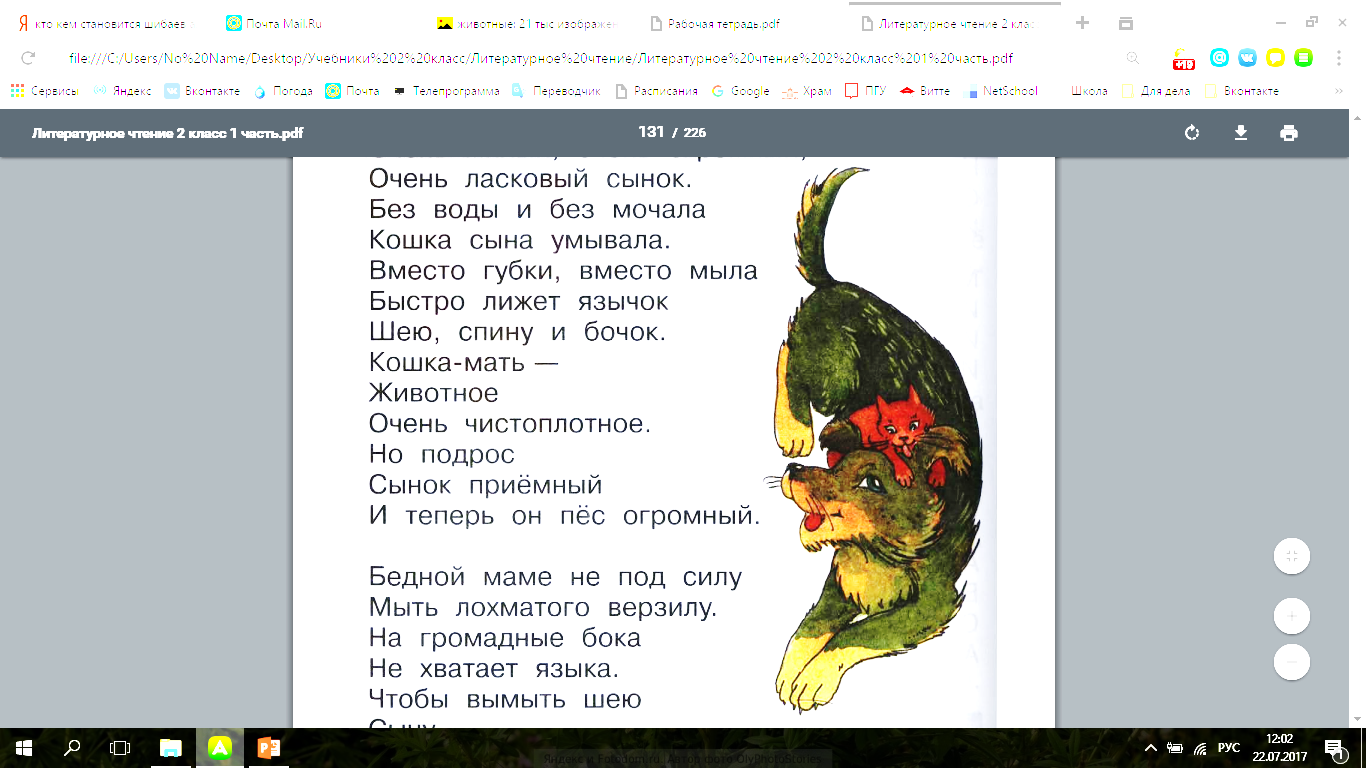 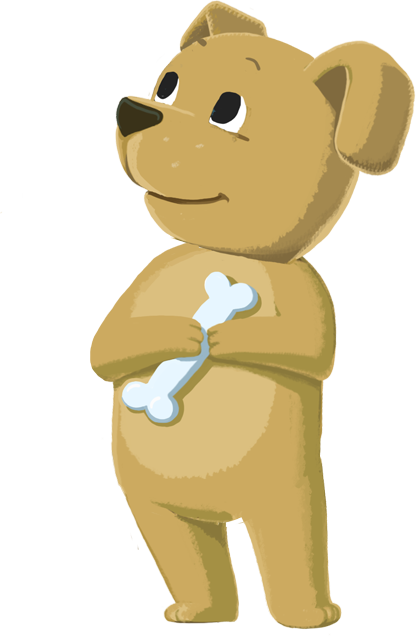 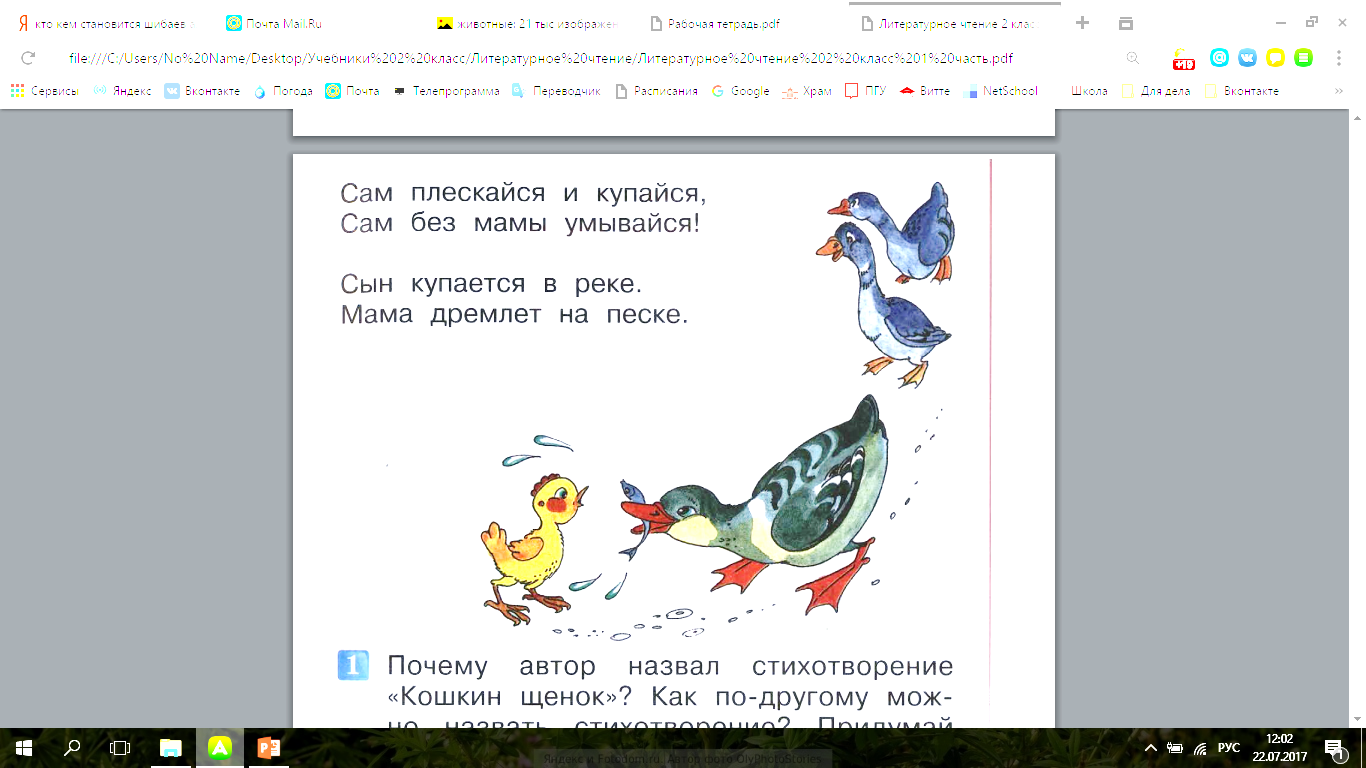 Составьте по рисунку рассказ про цыплёнка.
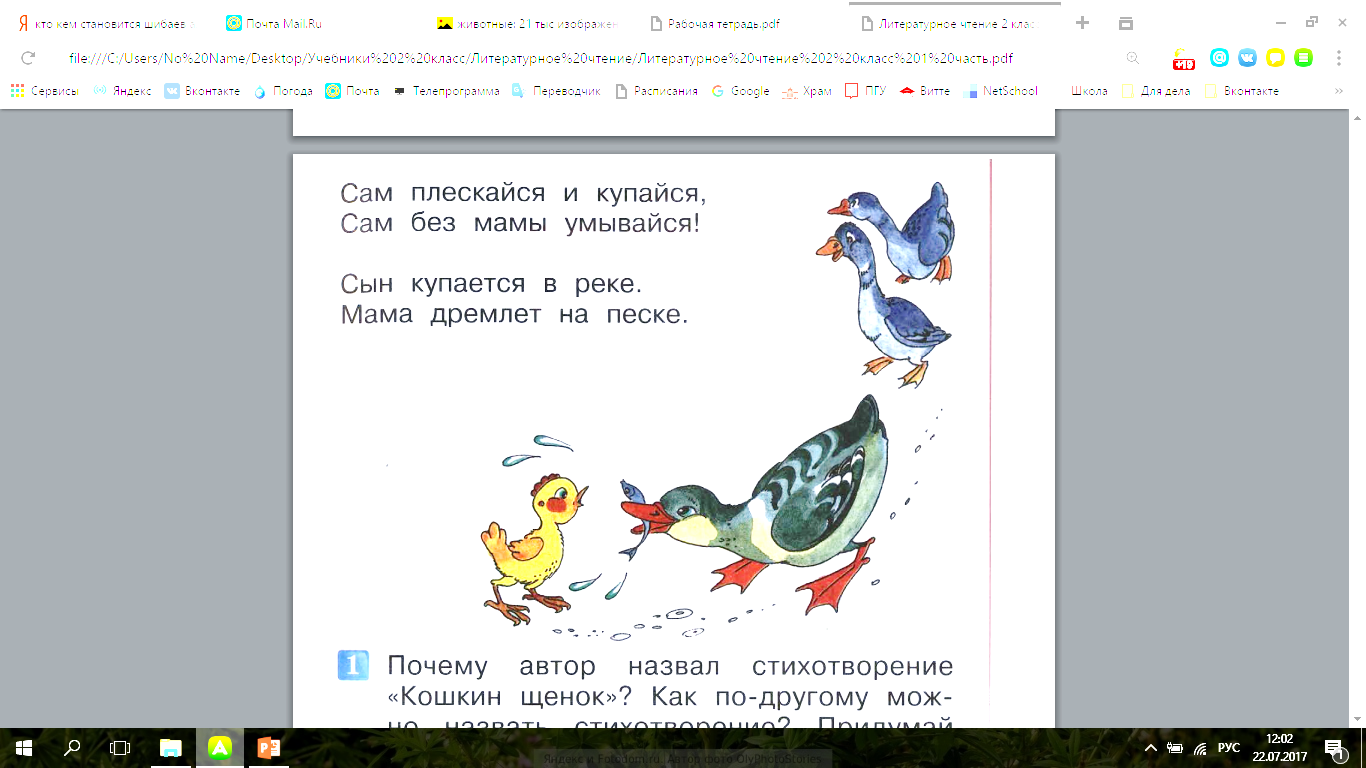 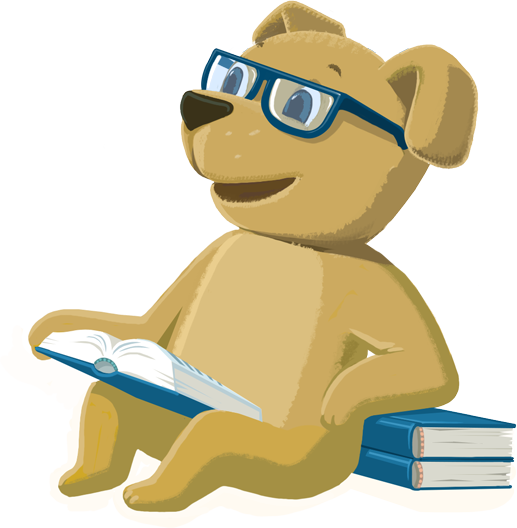 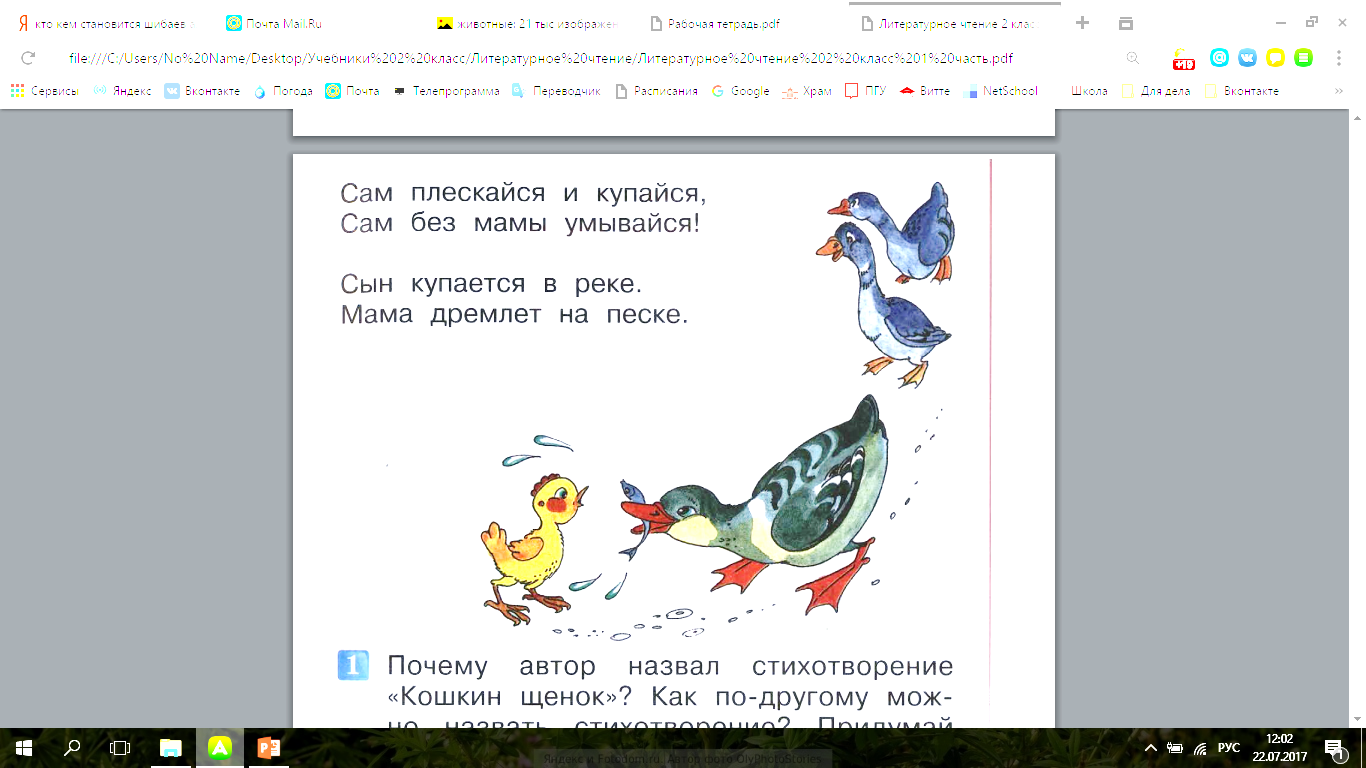 Вспомните, что мы сегодня делали на уроке.
Что вам особенно понравилось?
Что показалось немного трудным?
Вспомните, что мы сегодня делали на уроке.
Спасибо, ребята, за урок!
До новых встреч!
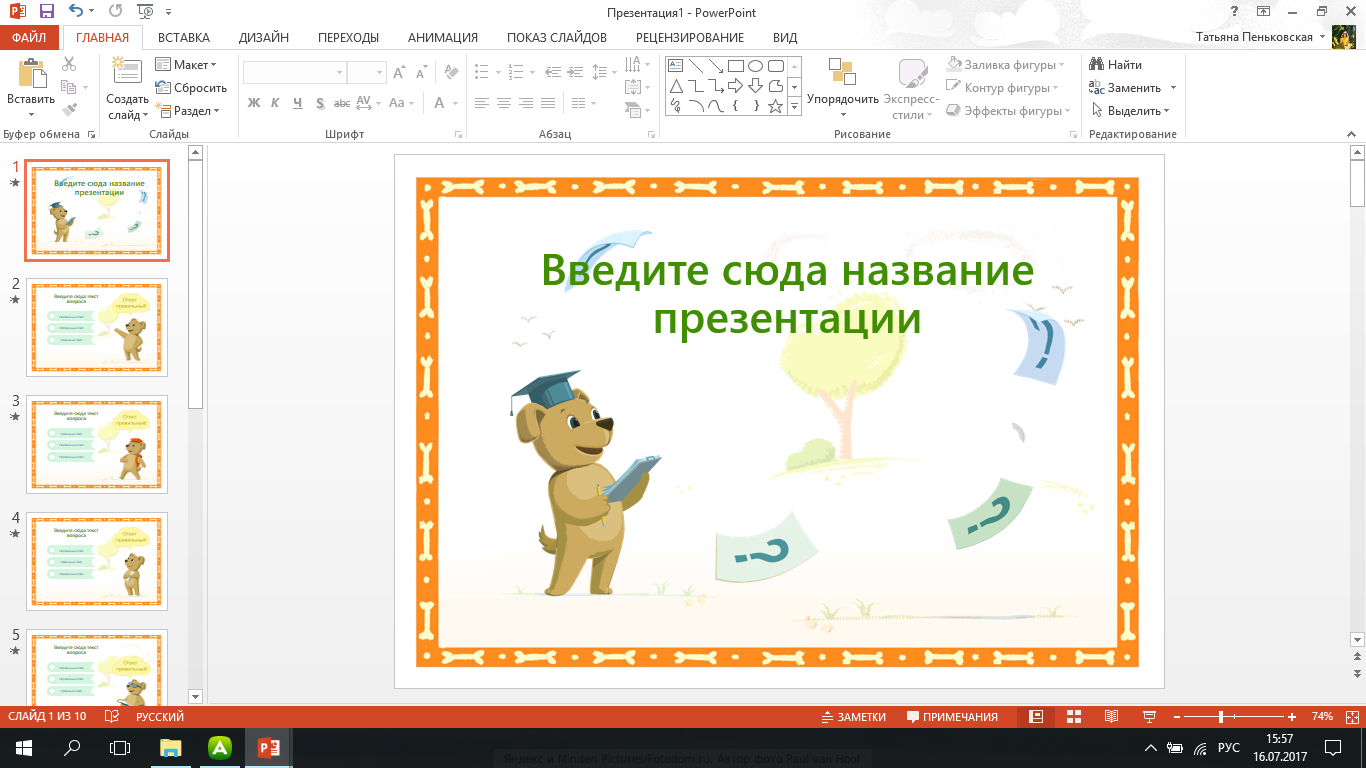 Домашнее задание:
Уч. с. 130-131 чит.,
С. 131 №4
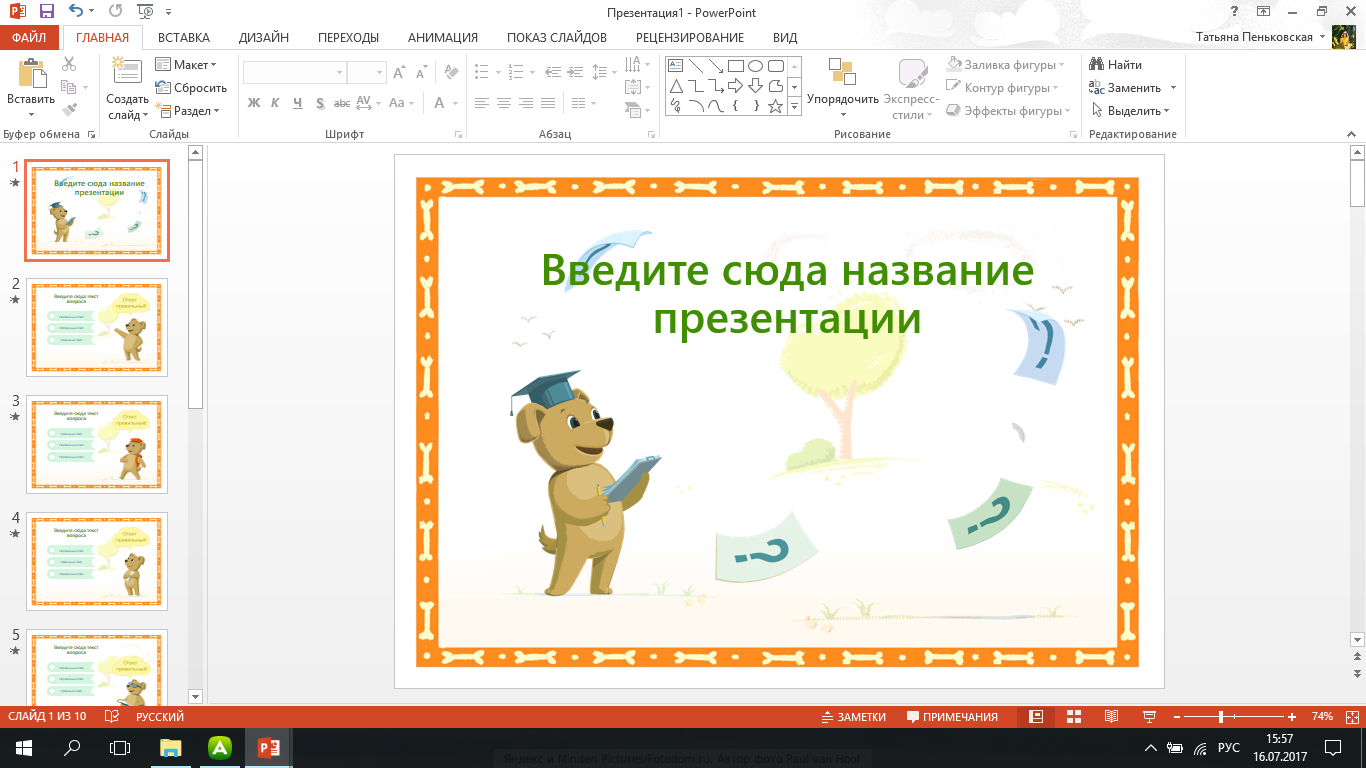 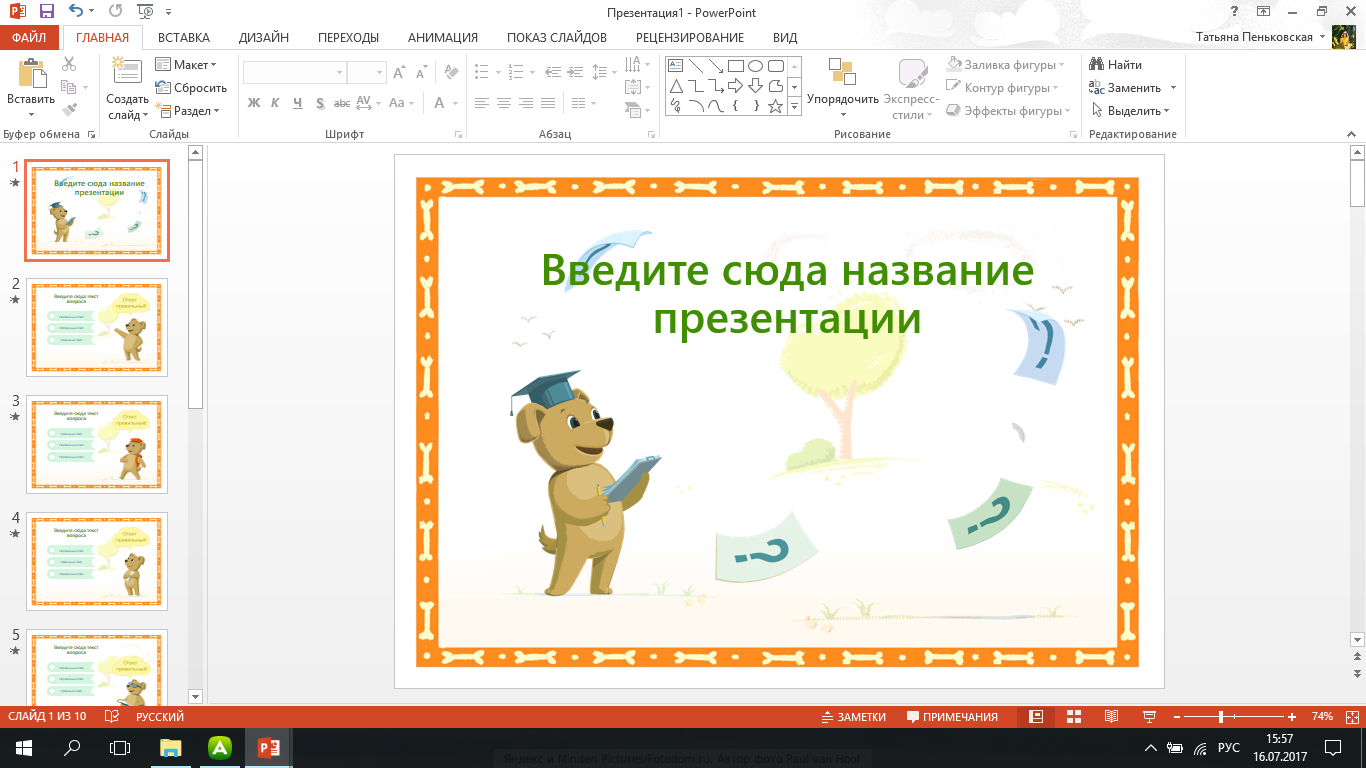 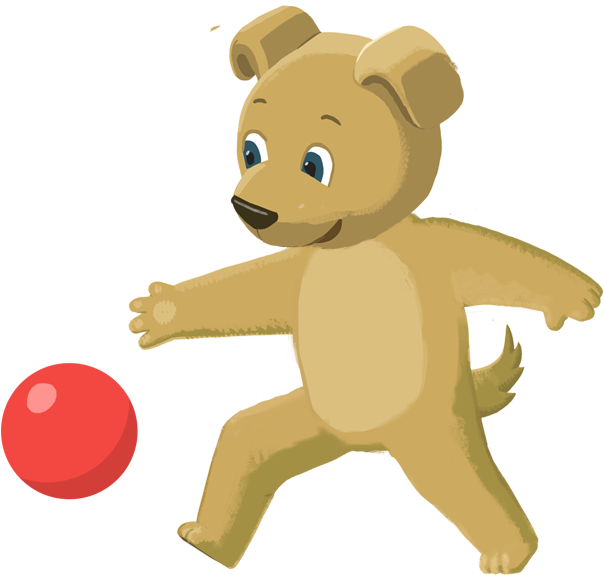 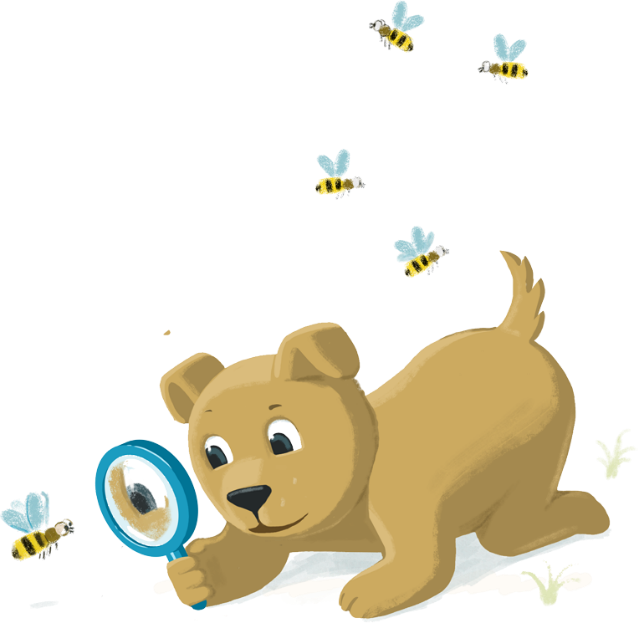 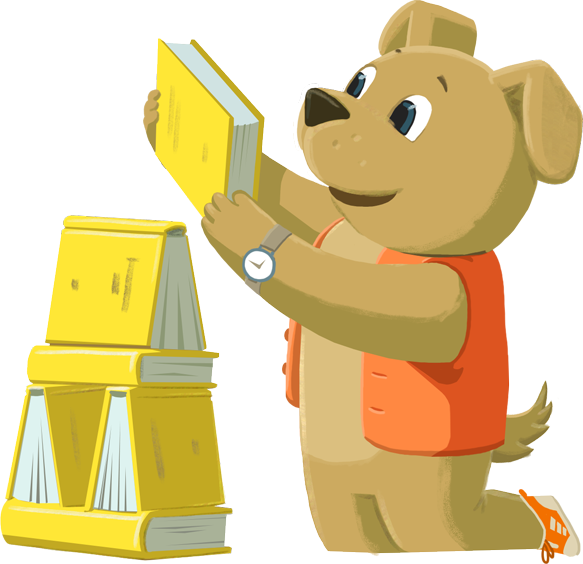 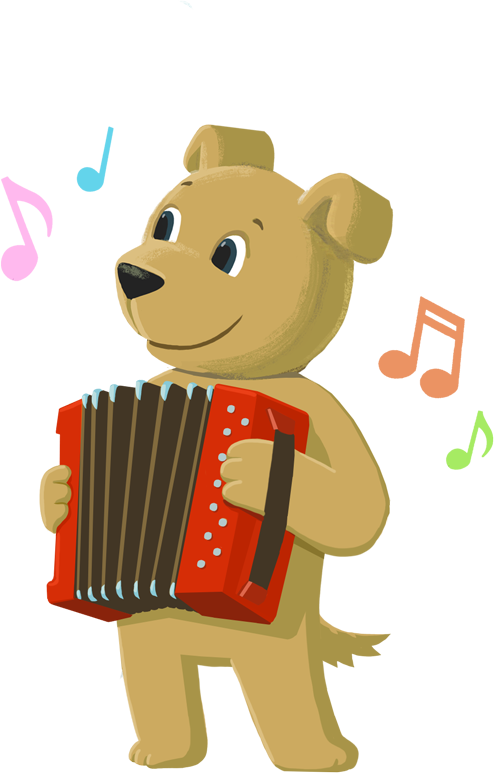 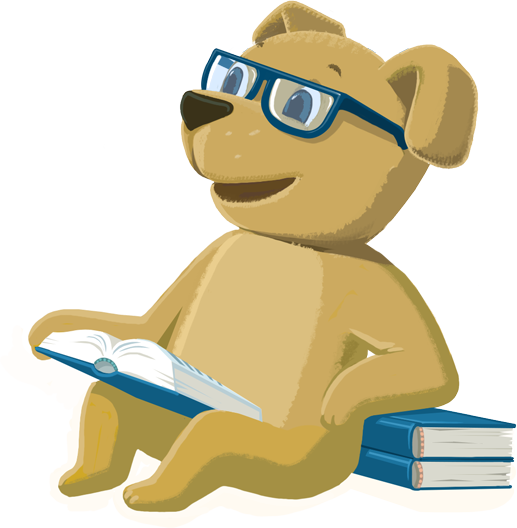 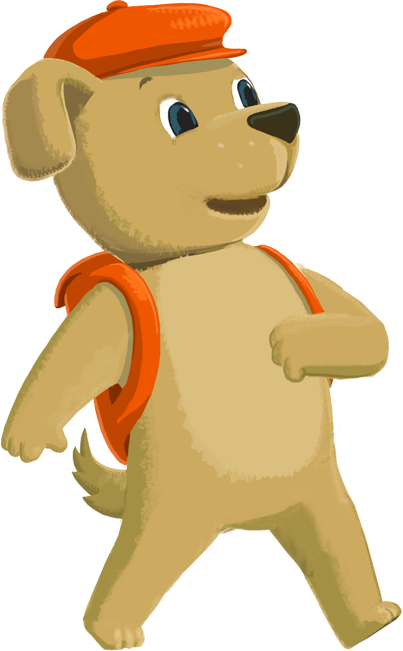 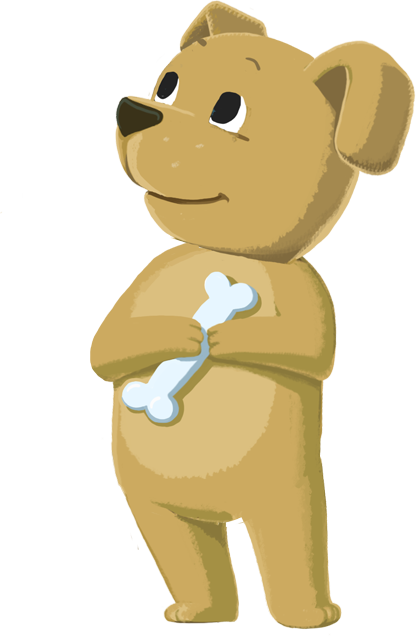 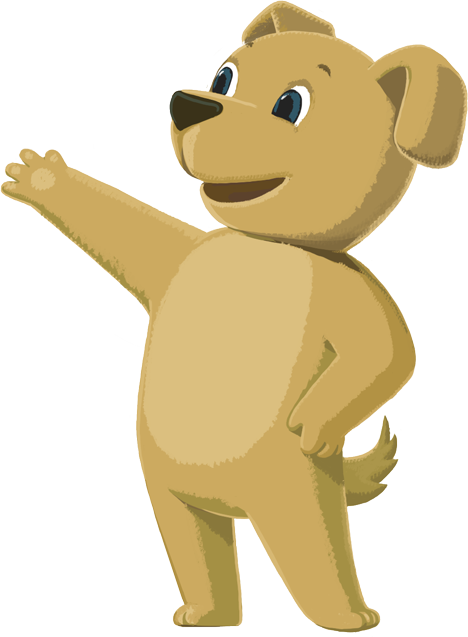